Lucky and Unlucky
Talk About It
What do you think of when you hear the words ‘lucky’ and ‘unlucky’?
The word ‘lucky’ means to have good things happen to you by chance. When someone is starting a new job, you might say ‘good luck’. The word ‘unlucky’ means the opposite, when bad things happen to you by chance. If someone misses a goal while playing football,           you might say ‘that was unlucky’.
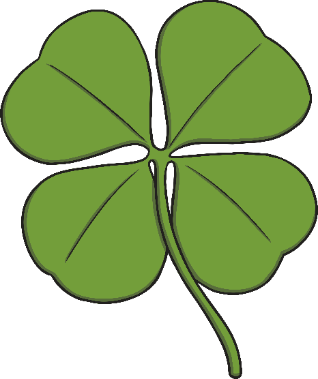 Superstitions
Do you know anyone who won’t walk under a ladder? Or who picks up a penny when they see it on the ground? All these are examples of what we call superstitions. People who believe in superstitions are said to be superstitious.
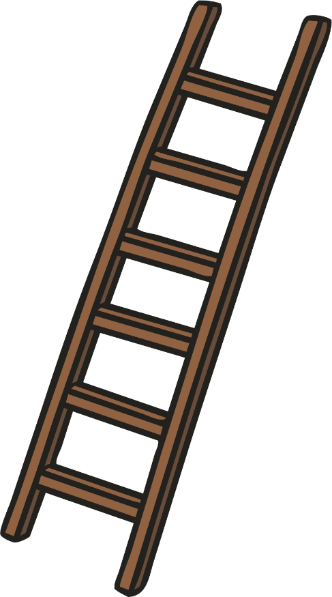 A superstition is a belief that certain things can lead to good or bad luck.
Can you think of any other superstitions?
Some superstitions are very old although we don’t know
how many of them started.
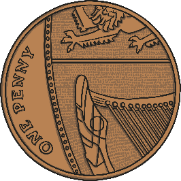 Examples of Superstitions
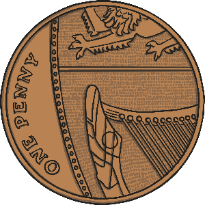 ‘Find a penny, pick it up, All day long you’ll have good luck.’
Some people believe that picking up a penny they find on the                 floor will make the rest of their day lucky. It is not known exactly how this superstition started but some think it was because people, a long time ago, believed that metal was a gift from the gods.
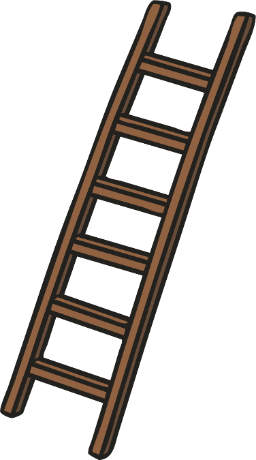 Walking under a ladder is considered by some to be unlucky. This superstition comes from ancient Egypt. A ladder leaning against a wall makes a triangle. Triangles were important in ancient Egypt, as Egyptian kings (called Pharaohs) were buried in pyramids, which were based on triangles. For non-royal people, triangles had to be avoided.
Examples of Superstitions
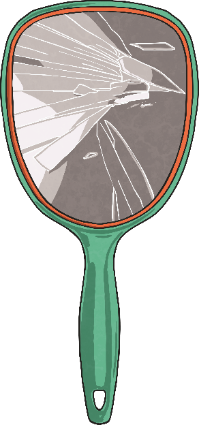 It is said that breaking a mirror will bring the person seven years of bad luck. In ancient Greece, mirrors were used to tell the future. A mirror would be dipped in water and then a person would look into the mirror. If the person’s reflection was wavy, it meant bad things were going to happen.
Have you ever heard someone say ‘knock on wood’ and then find something wooden to knock on? It is often said after a positive statement,
for example ‘So far today, the weather is good, knock on wood.’ It is not known exactly how this superstition started. Some people think it is connected to the wooden cross Jesus died on. Others think the knocking was to make a loud noise in order to frighten away evil spirits.
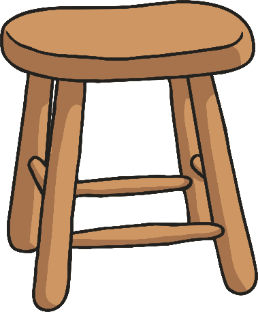 Examples of Superstitions
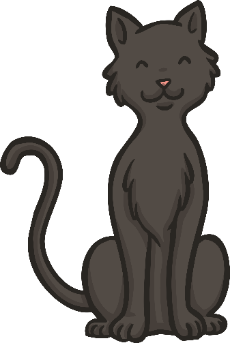 Some people believe that a black cat walking in front of them is unlucky. This is because black cats were traditionally the companions of witches.
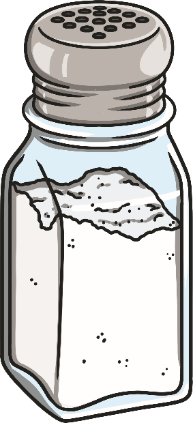 Spilling salt is also considered to bring bad luck. A long time ago, salt was very valuable so spilling it was a bad thing. An artist called Da Vinci made a painting showing Jesus’ last meal with his friends. In the painting, Judas (who would betray Jesus) is shown next to some spilled salt. If a superstitious person spills salt, they may throw the spilled salt over their left shoulder.   This is meant to cancel the bad luck.
Examples of Superstitions
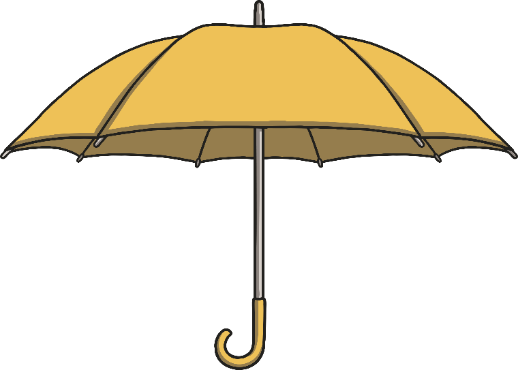 Some people believe opening an umbrella indoors                         to be unlucky. The beginning of this superstition is unknown. While some people think it started in ancient Egypt, other people think it was during Victorian times.
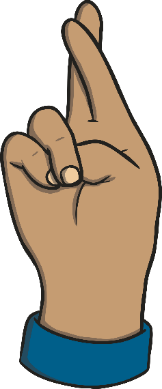 Sometimes, people cross their fingers when they want something good to happen. This superstition possibly comes from the fact that Jesus died on a cross so it might be like saying a prayer.
4 and 8
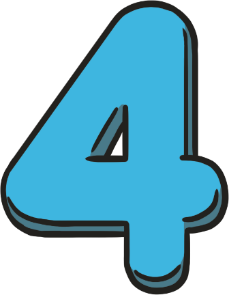 In China, the number 4 is considered to be very unlucky. This is because the word for the number four is also the same as the Cantonese word for death. Some buildings don’t even have a fourth floor because of this and the fifth floor comes straight after the third floor.
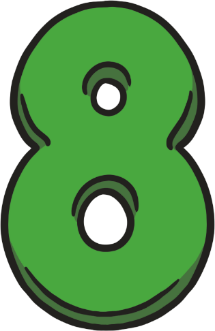 8 is the luckiest number in China because it sounds like the word for fortune. Some people will do all they can to be surrounded by the number 8. In 2008, China hosted the Olympics in Beijing. The opening ceremony was on 8th August, which meant the shortened version of the date
was 08/08/08. The ceremony started at 8.08pm.
13
The number 13 is said to be unlucky. Superstitious people won’t sit down to eat at a table where there are 13 people. There is even a phobia (strong fear) of the number 13 called ‘triskaidekaphobia’ (say ‘tris-ka-de-ka-foh-bia). This superstition comes from the last meal Jesus had with his followers, called The Last Supper. There were 13 people at the table. That same night, Jesus was arrested and was killed a few hours later.
Friday 13th is considered by some people to be an unlucky day. This is because Jesus died on a Friday.
Lucky Symbols
Some objects are considered to be lucky symbols. People may have these displayed around their houses or even have jewellery in the shape of the object.
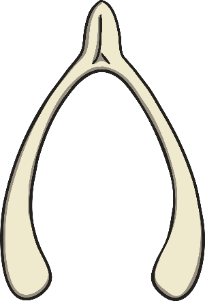 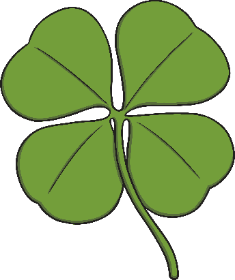 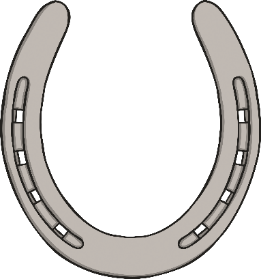 Four leaf clover
Horseshoe
Wishbone
Have you ever seen any of these symbols?
Talk About It
Why do you think people are superstitious? 

Which of the superstitions is your favourite? Why?

Do you believe in any of these superstitions? Why or why not?

Black cats are the least likely to be adopted from animal shelters. Do you think superstition has anything to do with this?

Can you find out about some other superstitions and how they started?